Assurances collectivesConditions de renouvellement 2024
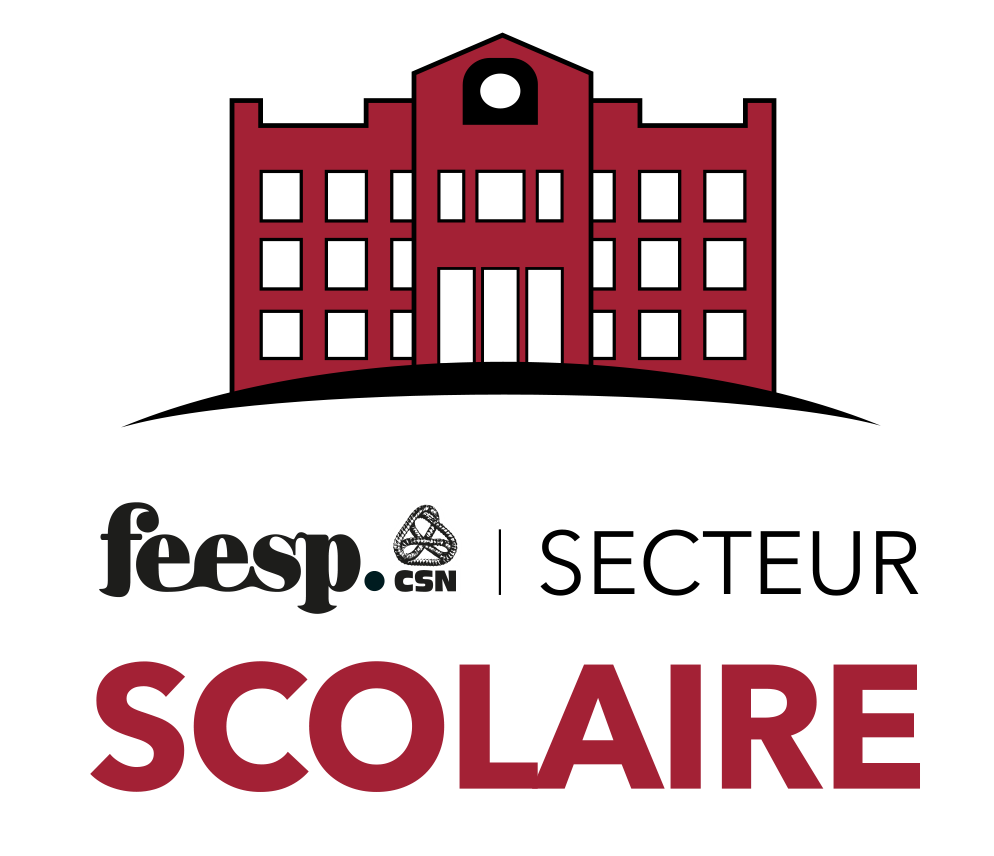 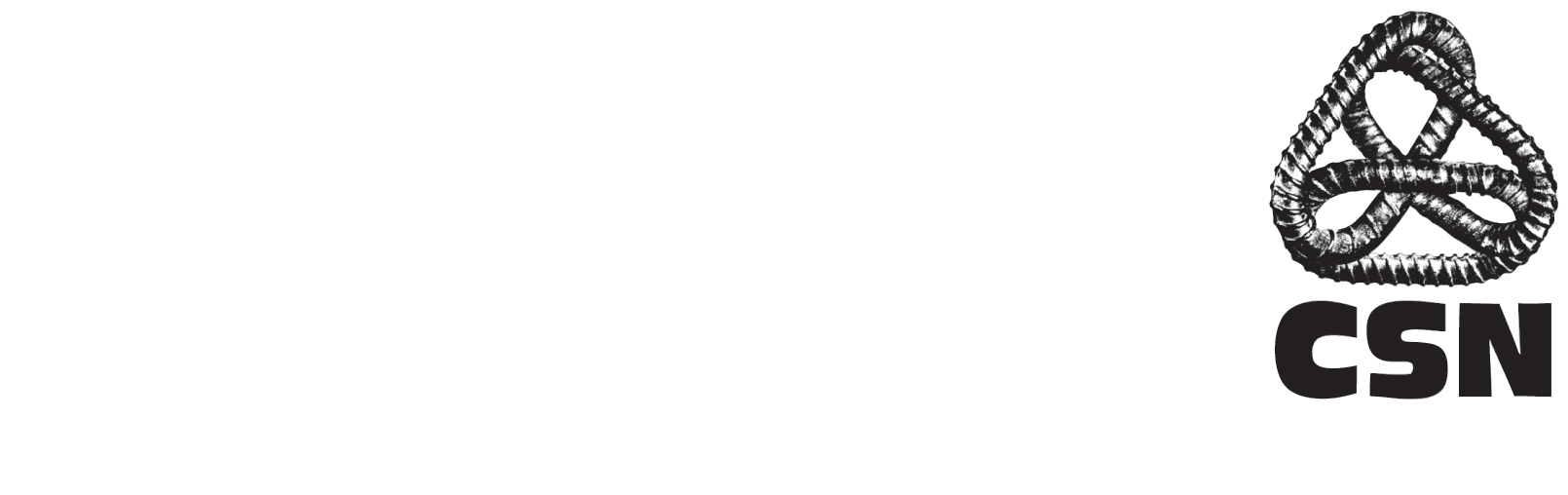 Membres du comité paritaire des assurances
Nathalie Joncas			Présidente et actuaire (SAI)

Partie syndicale:
Rachel Demers  		Association professionnelle du personnel administratif -(APPA) -  Montréal

Steve Grenier		Syndicat du personnel du Val-Des-Cerfs (CSN)
			
Jacinthe Leduc 		VP aux finances du secteur scolaire FEESP-CSN et 
					Responsable du comité des assurances
					Syndicat Personnel Technique Administratif Éducatif du  Val-des-Cerfs (CSN) 

Marc-André Blais		Conseiller syndical FEESP-CSN

Partie patronale:
Francis Vandenbroek	Ministère de l’Éducation
Ariane Constant			Ministère de l’Éducation
Marie-Claude Dumont	Fédération des centres de services scolaires
Qu’est-ce qu’une assurance collective?
C’est une assurance dont bénéficie un groupe.

La prime (autrement dit la cotisation ou le coût de l’assurance) est calculée selon les caractéristiques ou l’expérience de l’ensemble du groupe.
3
Élément de tarification
La tarification est basée en majeure partie sur l’expérience du groupe.
Expérience du groupe :
	C’est, entre autres, l’historique de la consommation de médicaments, des soins 	spécifiques, des 	prestations payées 
À cela s’ajoute :
la venue de nouveaux médicaments;
la hausse de la consommation;
l’augmentation du coût des médicaments;
L’inflation (IPC)
les facteurs de projection pour refléter l’augmentation des coûts.
Élément de tarification (suite)
Entente  financière des frais administratifs
Contribution de l’employeur
La contribution de l’employeur en vigueur
Convention collective 2020-2023
Taux moyens d’augmentationAssurance médicaments
Taux proposé par Beneva   
   - Assurance médicaments - (maladie 1 et maladie 2) : 15.5 %
   - Option 1 et option 2:  11,6 %

Taux négociés avant rebalancement et congé de prime :
maladie 1 : 8.0 %
maladie 2 : 6.1 %
option 1 : 3.2 %
option 2 : 3.2 %
Renouvellement au 1er janvier 2024Assurance maladie
Renouvellement au 1er janvier 2024Assurance maladie (suite)
Renouvellement au 1er janvier 2024
Assurance vie 
Augmentation de 10 % (vie de base)
Renouvellement au 1er janvier 2024(suite)
ASSURANCE SALAIRE DE LONGUE DURÉE
Taux négocié : réduction de 10, 0 %
Renouvellement au 1er janvier 2024(suite)
Assurance salaire longue durée ( suite)
Admissibilité:
La participation actuelle à la protection d’invalidité de longue durée est actuellement d’environ 24 % des membres éligibles à l’assurance collective.

Présentement, lorsqu’un nouvel employé adhère au régime, il doit choisir de participer à cette protection et cocher une case sur son formulaire.
Cette option n’est pas comprise par les nouveaux employés et souvent pas expliqué au moment de remplir le formulaire.

Ce régime demeure facultatif.
Une modification sera proposée pour favoriser l’adhésion.
Renouvellement au 1er janvier 2024(suite)
Assurance salaire longue durée ( suite)
- La RRQ a modifié les termes de sa rente d’invalidité.
Afin de garder le statu quo sur cette protection, des modifications seront apportées au contrat afin de refléter les modifications à la rente d’invalidité du RRQ.
- Aucun impact sur les coûts de cette protection
Renouvellement au 1er janvier 2024(suite)
Soins dentaires 
Augmentation 6,7 %
Taux proposé par Beneva :  augmentation de 11,6 %
Demandes de modifications au régime d’assurance
Demandes de modifications au régime d’assurance (Suite)
Demandes de modifications au régime d’assurance (Suite)
Nouvelles règles d’admissibilitéau régime de soins dentaires
Nouvelles règles proposées
Au 1er janvier 2024, le critère de 40 % de participation par syndicat est aboli et remplacé par une adhésion facultative individuelle.
Le critère de participation obligatoire de 36 mois continue de s’appliquer
Un nouvel employé qui adhère dans les 30 jours à droit à un maximum de 1 000 $.  Une fois ce délai   dépassé,  le maximum  est  de 500 $  la première année, de 750 $ l’année suivante et de  1 000 $ par la suite.
Pour ceux qui vont y adhérer au 1er janvier, les maximums sont de 500 $ la première année, de 750 $ l’année suivante et de 1 000 $ par la suite
Une campagne d’information et d’adhésion sera faite en collaboration avec l’assureur.
Cette modification se fait sans effet sur la tarification.
Demandes de modifications au régime d’assurance (Suite)
Revendications syndicales en lien avec le coût des assurances médicaments
Dans le cadre de la présente négociation du secteur public, le front commun revendique que l’employeur augmente sa contribution aux assurances collectives.
Le secteur scolaire revendique également au niveau sectoriel une augmentation de la contribution de l’employeur.
Il est recommandé par le comité des assurances et par le comité exécutif du secteur scolaire
L’adoption des conditions de renouvellement 2024 de l’assurance collective telles que présentées par le comité des assurances.
21